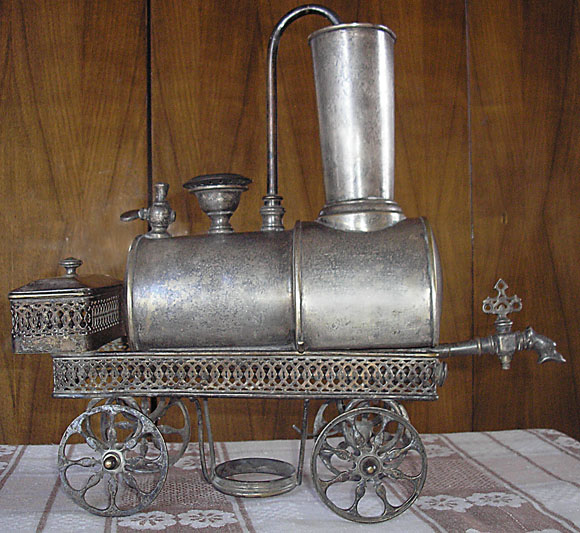 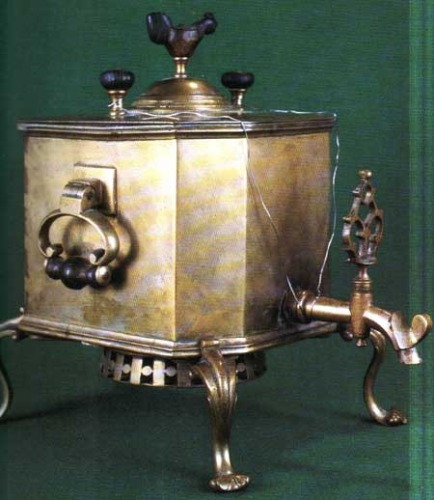 Чаепитие в искусстве
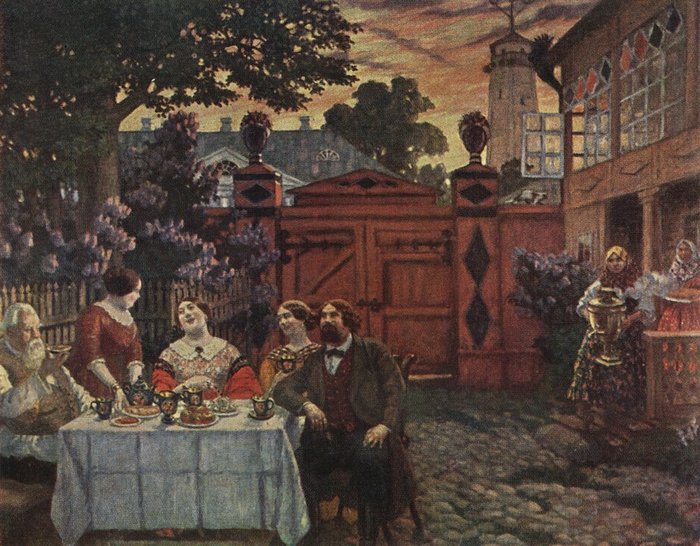 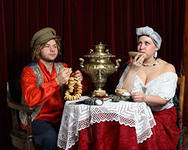 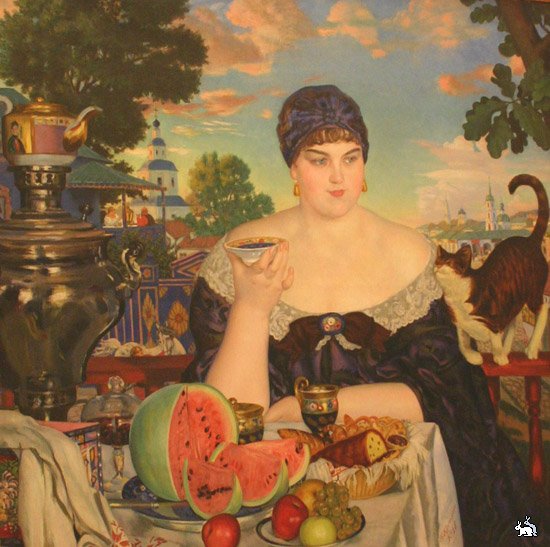 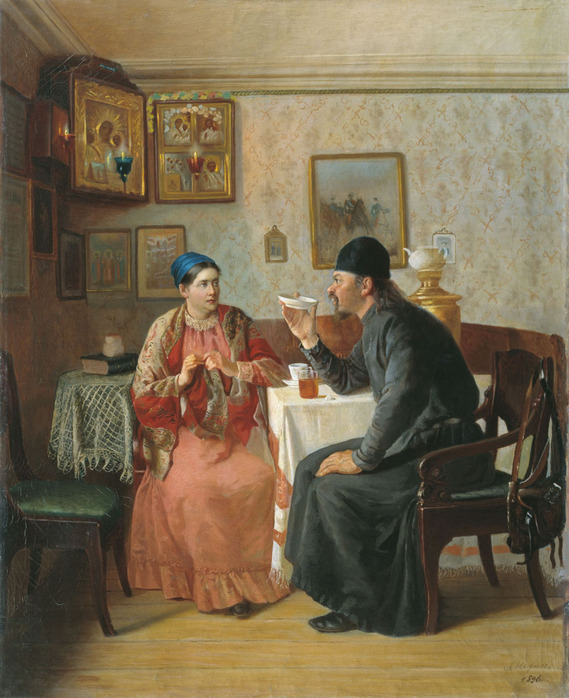 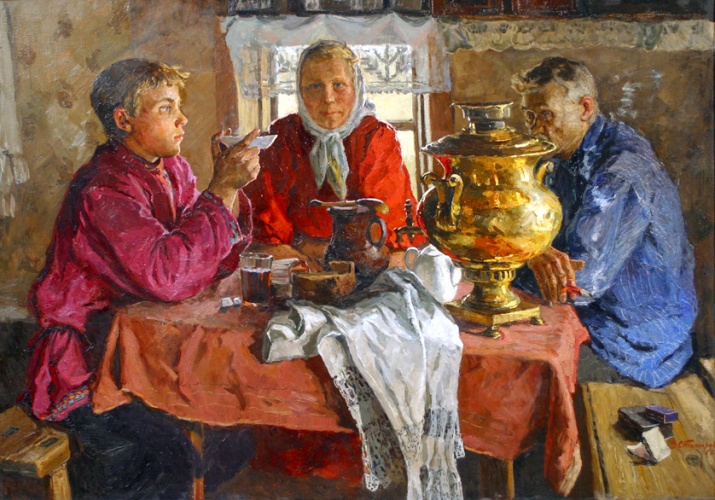 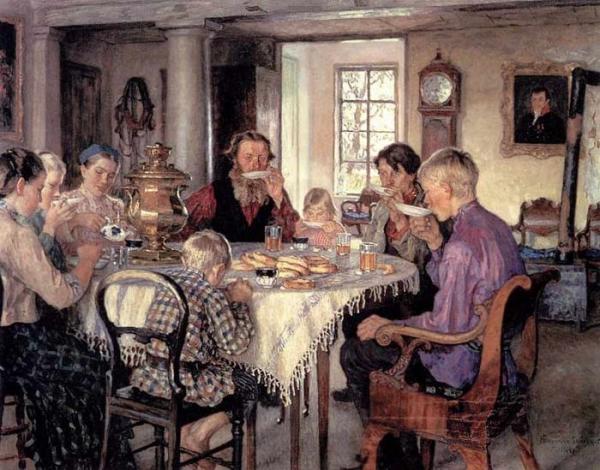 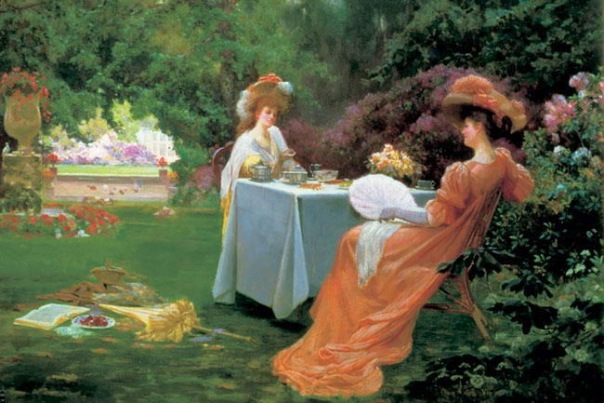 Используемая литература и сайты
Вас излечит чай. Чёрный, зелёный, красный.
    Автор: Сухинина Наталья
Всё о чае и чаепитии. Новейшая чайная энциклопедия.
    Автор: Семёнов В.М
Его величество ЧАЙ. Автор: Окакура Какузо
Chai-na-Chai.ru›blog/168-rodina-chaya.html
tea4you.ru›history4.htm
InTea.ru›Всё о Чае›Как заваривать пуэр
comp-doctor.ru›sovet/sovet_pit07.php